Essential Computing for Bioinformatics
BING 6004: Intro to Computational BioEngineering

Spring 2016

Lecture 4: Basic File Manipulation
Bienvenido Vélez
UPR Mayaguez
1
Outline
Lists of Sequences Warm-up
Text Files
Reading from Text Files
Writing to Text Files
Examples
3
These materials were developed with funding from the US National Institutes of Health grant #2T36 GM008789 to the Pittsburgh Supercomputing Center
Print the lengths of sequences in a list
def printLengths(seqList):
       'Prints the length of each sequence in the seqList list'
        for seq in seqList:
             print len(seq)
def sumLengths(seqList):
        'Returns the sum of the length of the sequences in seqList list'
        sum = 0
        for seq in seqList:
             sum = sum + len(seq)
        return sum
Exercise:  
Write function that gets a list of sequences and returns the same list filtering out any sequences shorter than a given length
4
What are Text Files?
Persistent (non-volatile) storage of data
Needed when:
data must outlive the execution of your program
data does not fit in memory (external algorithms)
data is supplied in batch form (non-interactive)
Files are stored in your hard drive (not RAM)
 Files are maintained by your computer's Operating System (e.g. Linux, Windows, MacOS)
5
These materials were developed with funding from the US National Institutes of Health grant #2T36 GM008789 to the Pittsburgh Supercomputing Center
Examples of Text Files
Word documents
Html documents retrieved from the web
XML documents
FASTA files
GENBANK files
Multiple Sequence Alignment Files (PFAM)
Text files contain a sequence of numbers that must be decoded  using some standard in order to be converted to string form

 Examples of encodings: ASCII, LATIN1, EBCDIC, Unicode

Check http://en.wikipedia.org/wiki/Character_encoding for more info
6
These materials were developed with funding from the US National Institutes of Health grant #2T36 GM008789 to the Pittsburgh Supercomputing Center
Top-level Anatomy of a Text File
c
c
c
c
c
c
c
c
c
c
c
c
c
c
c
c
c
c
c
EOL
c
c
c
c
c
c
c
c
c
c
c
c
c
c
c
c
EOL
c
c
c
c
c
c
c
c
c
c
c
c
c
c
c
c
c
EOL
c
c
c
c
c
c
c
c
c
c
c
c
EOL
c
c
c
c
c
c
c
c
c
c
c
c
c
c
c
c
c
c
c
EOL
c
c
c
c
c
c
c
c
c
c
c
c
c
c
c
c
c
EOL
c
c
c
c
c
c
c
c
c
c
c
c
c
c
c
c
c
c
EOL
c
c
c
c
c
c
c
c
c
EOL
EOF
Any Character
End-of-line Character
End-of-file Character
c
EOL
EOF
Invisible
These materials were developed with funding from the US National Institutes of Health grant #2T36 GM008789 to the Pittsburgh Supercomputing Center
7
Examples of Text Files: HTML
<html><head>
  <meta http-equiv='Content-Type' content='text/html; charset=utf-8'/>
  <meta name='robots' content='index, nofollow, noarchive'/>
  <title>NCBI Sequence Viewer v2.0</title>
<!--MUTABLE-->
<!--www.ncbi.nlm.nih.gov:80-->
<!--MUTABLE-->
  <link type='text/css' rel='stylesheet' href='http://www.ncbi.nlm.nih.gov/corehtml/ncbi_test.css'/>
  <link type='text/css' rel='stylesheet' href='../sviewer/viewer.css'/>
  <script type='text/javascript' src='../sviewer/viewer.js'> </script>

  <script type='text/javascript' src='http://www.ncbi.nlm.nih.gov/coreweb/javascript/popupmenu2/popupmenu2_6loader.js'> </script>
</head><body ><form name='frmQueryBox0' action='/sites/entrez' method='get' style='margin:0'>
  <table width='100%' border='0' cellpadding='0' cellspacing='0'>
    <tr>
      <td>
        <table width='100%' border='0' cellpadding='0' cellspacing='0'>
          <tr>
            <td align='left' width='130'>
              <a href='http://www.ncbi.nlm.nih.gov'>

                <img src='http://www.ncbi.nlm.nih.gov/corehtml/left.GIF' width='130' height='45' border='0' alt='NCBI'/>
              </a>
            </td>
            <td align='left'>
              <img src='/entrez/query/static/gifs/entrez_nuc.gif' alt='Nucleotide banner'/>
            </td>
            <td>
              <table class='medium1' border='0' bordercolor='#336699' cellpadding='2' cellspacing='0' align='right'>
                <tr>
…
…
Examples of Text Files: XML
<?xml version='1.0'?>
<!DOCTYPE Seq-entry PUBLIC '-//NCBI//NCBI Seqset/EN' 'http://www.ncbi.nlm.nih.gov/dtd/NCBI_Seqset.dtd'>
<Seq-entry>
  <Seq-entry_set>
    <Bioseq-set>
      <Bioseq-set_level>1</Bioseq-set_level>
      <Bioseq-set_class value='nuc-prot'/>
      <Bioseq-set_descr>
        <Seq-descr>
          <Seqdesc>
            <Seqdesc_source>
              <BioSource>
                <BioSource_genome value='genomic'>1</BioSource_genome>
                <BioSource_org>
                  <Org-ref>
                    <Org-ref_taxname>Xanthomonas campestris pv. campestris</Org-ref_taxname>
                    <Org-ref_db>
                      <Dbtag>
                        <Dbtag_db>taxon</Dbtag_db>
                        <Dbtag_tag>
                          <Object-id>
                            <Object-id_id>340</Object-id_id>
                          </Object-id>
                        </Dbtag_tag>
                      </Dbtag>
                    </Org-ref_db>
                    <Org-ref_orgname>
                      <OrgName>
                        <OrgName_name>
                          <OrgName_name_binomial>
…
…
Examples of Text Files: GENEBANK
LOCUS       NC_010688            5079002 bp    DNA     circular BCT 17-JUL-2008
DEFINITION  Xanthomonas campestris pv. campestris, complete genome.
ACCESSION   NC_010688
VERSION     NC_010688.1  GI:188989396
PROJECT     GenomeProject:29801
KEYWORDS    complete genome.
SOURCE      Xanthomonas campestris pv. campestris
  ORGANISM  Xanthomonas campestris pv. campestris
            Bacteria; Proteobacteria; Gammaproteobacteria; Xanthomonadales;
            Xanthomonadaceae; Xanthomonas.
REFERENCE   1
  AUTHORS   Vorholter,F.J., Schneiker,S., Goesmann,A., Krause,L., Bekel,T.,
            Kaiser,O., Linke,B., Patschkowski,T., Ruckert,C., Schmid,J.,
            Sidhu,V.K., Sieber,V., Tauch,A., Watt,S.A., Weisshaar,B.,
            Becker,A., Niehaus,K. and Puhler,A.
  TITLE     The genome of Xanthomonas campestris pv. campestris B100 and its
            use for the reconstruction of metabolic pathways involved in
            xanthan biosynthesis
  JOURNAL   J. Biotechnol. 134 (1-2), 33-45 (2008)
   PUBMED   18304669
REFERENCE   2  (bases 1 to 5079002)
  CONSRTM   NCBI Genome Project
  TITLE     Direct Submission
  JOURNAL   Submitted (22-MAY-2008) National Center for Biotechnology
            Information, NIH, Bethesda, MD 20894, USA
REFERENCE   3  (bases 1 to 5079002)
  AUTHORS   Linke,B.
  TITLE     Direct Submission
  JOURNAL   Submitted (03-DEC-2007) Linke B., Center For Biotechnology,
            Bielefeld University, Universitaetsstrasse 25, 33501 Bielefeld,
            GERMANY
COMMENT     PROVISIONAL REFSEQ: This record has not yet been subject to final
…
Examples of Text Files: FASTA
>gi|188989396|ref|NC_010688.1| Xanthomonas campestris pv. campestris, complete genome
ATGGATGCTTGGCCCCGCTGTCTGGAACGTCTCGAAGCTGAATTCCCGCCCGAAGATGTCCACACCTGGT
TGAAACCCCTGCAGGCCGAAGATCGCGGCGACAGCATCGTGCTGTACGCGCCGAACGCCTTCATTGTCGA
GCAGGTTCGCGAGCGATACCTGCCGCGCATCCGCGAGTTGCTGGCGTATTTCGCCGGCAATGGCGAGGTG
GCGCTGGCGGTCGGCTCCCGTCCGCGTGCGCCGGAGCCGCTGCCGGCACCGCAAGCCGTCGCCAGTGCGC
CGGCGGCCGCGCCGATCGTGCCCTTCGCCGGCAACCTGGATTCGCATTACACCTTTGCCAACTTCGTGGA
AGGCCGCAGCAACCAGCTCGGTCTGGCCGCGGCGATCCAGGCCGCACAGAAGCCTGGCGACCGGGCGCAC
AACCCGTTGCTGCTGTACGGCAGCACCGGGCTGGGCAAGACCCACCTGATGTTCGCGGCCGGCAACGCGC
TGCGCCAGGCCAATCCGGCCGCCAAGGTGATGTACCTGCGCTCGGAACAGTTCTTCAGCGCGATGATCCG
CGCGTTGCAGGACAAGGCAATGGACCAGTTCAAGCGCCAGTTCCAGCAGATCGATGCGCTGCTGATCGAC
GACATCCAGTTTTTTGCCGGCAAGGACCGCACGCAGGAGGAGTTTTTCCACACCTTCAACGCGCTGTTCG
ACGGCCGCCAGCAGATCATCCTGACCTGCGACCGCTATCCGCGCGAAGTCGAGGGCCTGGAGCCGCGGCT
GAAGTCGCGCCTGGCCTGGGGCCTGTCGGTGGCGATCGACCCGCCGGATTTCGAGACGCGTGCGGCAATC
GTGCTGGCCAAGGCGCGCGAGCGCGGCGCCGAGATTCCCGACGACGTGGCGTTTCTGATCGCCAAGAAGA
TGCGCTCGAACGTGCGCGACCTGGAAGGGGCGCTCAACACGTTGGTGGCCCGCGCCAACTTCACTGGCCG
TTCGATCACCGTGGAGTTTGCGCAGGAGACGCTGCGTGACCTGTTGCGTGCGCAGCAGCAGGCGATCGGC
ATTCCCAACATCCAGAAGACCGTGGCCGACTACTACGGCCTGCAGATGAAGGACCTGCTTTCCAAGCGCC
GCACCCGCTCATTGGCGCGCCCGCGCCAGGTGGCGATGGCGCTCGCCAAGGAGTTGACCGAGCACAGCCT
TCCCGAGATCGGCGATGCGTTTGCCGGCCGCGACCACACCACCGTGCTGCACGCCTGCCGGCAGATCCGC
ACGCTGATGGAGGCCGACGGCAAGCTGCGCGAGGACTGGGAAAAGCTGATTCGCAAGCTCAGCGAGTGAG
CGTTTGGCGCCCTTCTCGCCCGGCTTGGAAAAAAGCGTGGATGAGTTGGGGCCAAATGCGGGAGAATCTG
TGGATAAATGCGGCTGCAGCGTTGAGGCGGAAACTATCCACAGGTTTTCCCACCGCTCCAGGGGCACTAG
TCCATAGACTTTGAAGCTCAAAATGGTCTTTGGAAACAATACGTTAGTGTGGTTGTCCGCCGAAAACGGC
CCTACCATCACCACCAAGCTTTTGATTTATTCCACATCTTTAAAGCATAGGGGCACGGAACCACATGCGT
TTCACACTGCAGCGCGAAGCCTTCCTCAAGCCGTTGGCCCAGGTGGTCAATGTCGTCGAACGGCGTCAGA
CATTGCCGGTACTGGCGAACTTGCTGGTGCAGGTGAACAACGGCCAGCTGTCGCTGACGGGGACCGACCT
GGAAGTCGAAATGATCTCGCGCACCATGGTCGAGGACGCCCAGGACGGCGAAACCACGATCCCGGCGCGC
AAGCTGTTCGACATCCTGCGGGCCCTGCCTGACGGCAGCCGTGTCACCGTCTCGCAAACCGGAGACAAGG
TCACGGTGCAGGCCGGGCGCAGCCGCTTTACGCTCGCCACGCTACCGGCCAACGACTTCCCGTCGGTGGA
CGAAGTCGAGGCCACCGAGCGTGTGGCGGTGCCGGAAGCCGGGCTGAAGGAGCTGATGGAGCGCACGGCG
TTCGCCATGGCCCAGCAGGACGTGCGTTATTACCTCAACGGCCTGCTGTTCGACCTGCGCGATGGCCTGC
…
…
Examples of Text Files: ClustalW
clustalw

0xOLI           RIILVTGASDGIGREAAMTYARY--GATVILLGRN----------------EEKLRQV--
1xMAN           KKVIVTGASKGIGREMAYHLAKM-GA-HVVVTARS----------------KETLQKV--
2xAST           KVILITGASRGIGLQLVKTVIEEDDECIVYGVART----------------EAGLQSL--
3xAST           KVILVTGVSRGIGKSIVDVLFSLDKDTVVYGVARS-------------------EAPL--
4xAST           KIAVVTGASGGIGYEVTKELARN--GYLVYACARR----------------LEPMAQL--
5xMAN           HVALVTGGNKGIGLAIVRDLCRL-FSGDVVLTARD---------------VTRGQAAV--
6xCSU           NTVLITGGSAGIGLELAKRLLEL--GNEVIICGRS---------------EARLAEAK--
7xEX            KTVIITGGARGLGAEAARQAVAA-GARVVLADVLD---------------E-EGAATA--
8xASP           KTVLLTGASRGLGVYIARALAKE--QATVVCVSRS----------------QSGLAQT--
9xCSU           KTALITGGGRGIGRATALALAKE--GVNIGLIGRT----------------SANVEKV--
10xOBR          KIALVTGAMGGLGTAICQALAKD-GCIVAANCLPN---------------FEPAAAWL--


0xOLI           ---ASHIN--EETG-RQPQWFILDLLTCTSENC-QQLAQRIAVNY----P-RLDGVLHNA
1xMAN           ---VSHCL---ELG-AASAHYIA-GT---MEDM-TFAEQFVAQAG--KLMGGLDMLILNH
2xAST           ---QREYG--------ADKFVYRVLD---ITDR-SRMEALVEEIR--QKHGKLDGIVANA
3xAST           ----KKLK--EKYG-DRFFYVVG--D---ITED-SVLKQLVNAAVK--GHGKIDSLVANA
4xAST           -----AIQ----FG-NDSIKPYK-LD---ISKP-EEIVTFSGFLRANLPDGKLDLLYNNA
5xMAN           ----QQLQ---AEG--LSPRFHQ-LD---IDDL-QSIRALRDFLR--KEYGGLDVLVNNA
6xCSU           ----QQLP--------N-IHTKQ-CD---VADR-SQREALYEWALK--EYPNLNVLVNNA
7xEX            -------R---ELG--DAARYQH-LD---VTIE-EDWQRVVAYAR--EEFGSVDGLVNNA
8xASP           ---CNAVK---AAG--GKAIAIP-FD---VRNT-SQLSALVQQAQ--DIVGPIDVLINNA
9xCSU           ---AEEVK---ALG--VKAAFAA-AD---VKDA-DQVNQAVAQVK--EQLGDIDILINNA
10xOBR          ----GQQE---ALG--FKFYVAE-GD---VSDF-ESCKAMVAKIEA--DLGPVDILVNNA

…
…
SAM Files (TAB Delimitted)
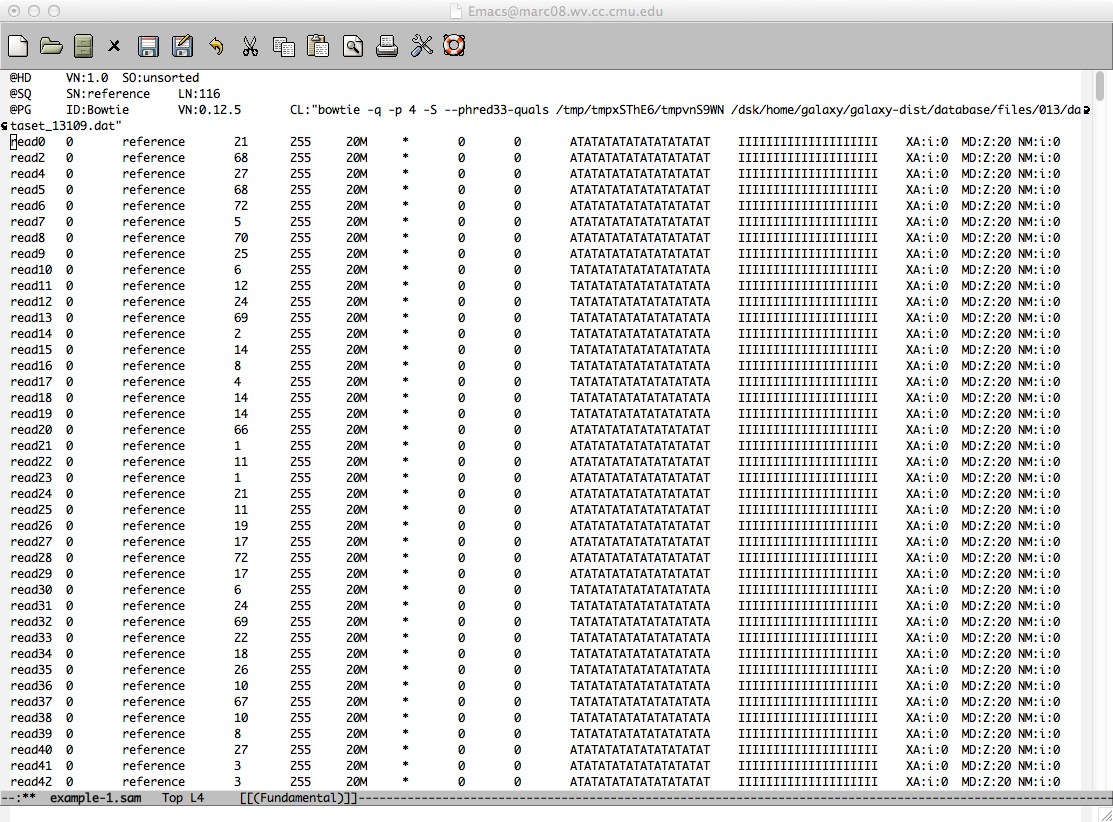 13
Reference: samtools.sourceforge.net/SAM1.pdf
Loading Fasta Sequences: Step 0
# ex. 1
#
# open a file for reading
# read a single line of the file and 
# bind the line to variable 'line'
# then print the line

def example1(pathname):
    file = open(pathname,'r')
    line = file.readline()
    print (line)
    file.close()
How can we scan the entire sequence of lines?
FileExamples.py
Loading Fasta Sequences: Step 1
# ex. 3
#
# read all the lines of the file and store them in a list
# print the 3rd line
#

def example3(pathname):
    file = open(pathname,'r')
    line = file.readlines()
    print (line[2])
    file.close()
Why is this NOT a great idea?
How can we do better?
FileExamples.py
Loading Fasta Sequences: Step 2
# ex. 4
#
# read 1 line at a time
# print the line number and the line
#

def example4(pathname):
	file = open(pathname,'r') 
	count = 0
	for line in file:
		print count,':',line
		count = count + 1
	file.close()
Now lets try to extract info from a Fasta file?
FileExamples.py
A Fasta file with three sequences
>gi|188989396|ref|NC_010688.1| Xanthomonas campestris pv. campestris, complete genome
ATGGATGCTTGGCCCCGCTGTCTGGAACGTCTCGAAGCTGAATTCCCGCCCGAAGATGTCCACACCTGGT
TGAAACCCCTGCAGGCCGAAGATCGCGGCGACAGCATCGTGCTGTACGCGCCGAACGCCTTCATTGTCGA
GCAGGTTCGCGAGCGATACCTGCCGCGCATCCGCGAGTTGCTGGCGTATTTCGCCGGCAATGGCGAGGTG

>gi|194208364|ref|XM_001500342.2| PREDICTED: Equus caballus electron-transferring-flavoprotein …
GATACGTGACCCGGAAGCCTCTGCTGGCCATGGCGTCATGCGTGGCGCCGGCGCAGAGCGAGAGAGAGTC
GGGAGCGCTGTGAAGACAGAGCGGTCGGCTGATCAGAGACGAACTTCAGTGGAGGTGATGGCGCCCCCCG
CGGCCTAGAGGTCCAGAGCGTGCCGCGAGCTGCAGACAGTACGCCTCCCATTGTATCCGACGGAGACTCC
TCGTTGCAGGGAACATGTTGCTGCCGCTAGCCAAGCTGTCCTGTCCGGCATATCAGTGCTTTCATGCCTT
AAAAATTAAGAAAGATTATCTACCTCTGTGTGCTACAAGATGGTCTTCAACTTCTGTTGTACCTCGAATT

>gi|193087197|gb|CP001100.1| Chloroherpeton thalassium ATCC 35110, complete genome
ATGCTTATGAGCGAAGGACATGACCAGCCAGGCGCTCCTGTTTCTCATTTATCGGAACAGGCTTTAGCAC
AAATTGCGTGGAAAAAATGCCTCGATATCATTCGTGATGGCCTTCATAACCTGCAAAGCTTTAAGACTTG
GTTTGAGCCCATCGTGCCATTAAAACTTTCTGGCCAGGAATTGACCATTCAGGTGCCCAGCCAGTTTTTT
TATGAAATGATCGAGGAAAATTATTACTCGCTTTTAAAGCGCGCCTTGATGGAAGTGATGGGAACGGGAG
CCAAGCTGCGATATTCTGTTTTGGTTCAGGCGGCACAAGCTGAAACACCCGTCGTCGCTCGTATCCCCGA
GAAAAAAGGCAAGCACACTCCGGCGGCGCTTCCGAAAGTCATTTCTCATGCGAATGGCAAGCAGACAAAA
GAAGCTCAAGACTTATTTGCAAACAATGTACACCGCTTCGAAAGCTACCTAAATCCAAAATATCGCTTCG
Loading Fasta Sequences: Step 3
# ex. 5
#
# read 1 line at a time
# print only the fasta sequence header
#

def example5(pathname):
	file = open(pathname,'r') 
	count = 0
	for line in file:
		if line[0] == '>':
			print count,':',line
			count = count + 1
	file.close()
Now lets try to extract info from the Fasta file?
FileExamples.py
Loading Fasta Sequences: Step 4
# ex. 6
#
# read 1 line at a time
# identify the fasta sequence header and the sequence data
#

def example6(pathname):
    file = open(pathname,'r')
    for line in file:
        if line[0] == '>':
            print ('header: ' + line)
        else:
            print ('data: ' + line)
    file.close()
How about blank lines and trailing newlines?
FileExamples.py
Loading Fasta Sequences: Step 5
# ex. 8
#
# read 1 line at a time
# identify the fasta sequence header and the sequence data
# account for blank lines and trailing space/newlines
# collect the sequence data
#

def example8(pathname):
    file = open(pathname,'r') 
    sequence_data = ''
    for line in file:
	    # remove the trailing '\n' and trailing spaces
        line = line.rstrip('\n ' ')
	    # if the line length is < 1, there nothing to do for this line
	    # so move to the next line
        if len( line ) < 1:
            continue
        if line[0] == '>':
            print sequence_data
            sequence_data = ''
            print ('header: ' + line)
        else:
            print ('data: ' + line)
            sequence_data = sequence_data + line
    file.close()
    print (sequence_data) # print data for last sequence
FileExamples.py
Loading Fasta Sequences: Step 6
# read 1 line at a time
# identify the fasta sequence header and the sequence data
# account for blank lines and trailing space/newlines
# collect the sequence data for multiple sequences in a file
# using a list
# making the whole thing a function

def readFastaFile(filename):
    file = open(filename,'r') 
    sequence_data = []
    for line in file:
        # remove the trailing '\n' and trailing spaces
        line = line.rstrip('\n ')
        # if the line length is < 1, there nothing to do for this line
        # so move to the next line
        if len(line ) < 1:
            continue
        if line[0] == '>':
            sequence_data.append([line.replace(',',' '),''])
        else:
            k = len(sequence_data) - 1
            sequence_data[k][1] = sequence_data[k][1] + line
    file.close()
    return(sequence_data)
How about blank lines and trailing newlines?
MARCFunctions.py
Summary of File Operations
These materials were developed with funding from the US National Institutes of Health grant #2T36 GM008789 to the Pittsburgh Supercomputing Center
22
Command Line Programs
import sys
def transformFastaFile(transformFunction):
    ' Reads Fasta file from stdin and outputs Fasta File with transforms  
      sequences to stdout'
    sequence_data = ''
    for line in sys.stdin:
        # remove the trailing '\n' and trailing spaces
        line = line.rstrip('\n ')
        # if the line length is < 1, do nothing
        # so skip rest of iteration
        if len( line) < 1:
            continue
        if (line[0] == '>'):
            writeSequenceToFastaFile(transformFunction(sequence_data))
            print line
            sequence_data='' # Reset for next sequence
        else:
            sequence_data = sequence_data + line
    writeSequenceToFastaFile(transformFunction(sequence_data))
MARCFunctions.py
23
Command Line Programs
def writeSequenceToFastaFile(sequence):
    'Writes the DNA/RNA sequence or protein to Fasta file 70 characters per   
     line'
    charsPerLine = 70
    nextPosition = 0
    while (nextPosition < len(sequence)):
        print sequence[nextPosition:nextPosition+charsPerLine]
        nextPosition = nextPosition + charsPerLine
MARCFunctions.py
24
Command Line Programs
#! /dsk/home/galaxy/galaxy_env/bin/python

import sys

sys.path.append(<MODULE_DIR>) #Add modules directory to path 

from MARCFunctions import *

def reverseTransform(sequence):
    return reverse(sequence)

transformFastaFile(reverseTransform)
reverseSeq.py
25
Command Line Programs
[bvelez@biou1 ~]$ ls -l
total 24
-rw-r--r-- 1 bvelez sy3bdjp  2139 Jun 26 07:35 aldehydeDehydrogenase.fasta
-rw-r--r-- 1 bvelez sy3bdjp 16018 Jun 26 07:32 MARCFunctions2.py
-rw-r--r-- 1 bvelez sy3bdjp   195 Jun 26 07:37 reverseSeq.py

[bvelez@biou1 ~]$ chmod u+x reverseSeq.py

[bvelez@biou1 ~]$ ls -l
total 24
-rw-r--r-- 1 bvelez sy3bdjp  2139 Jun 26 07:35 aldehydeDehydrogenase.fasta
-rw-r--r-- 1 bvelez sy3bdjp 16018 Jun 26 07:32 MARCFunctions2.py
-rwxr--r-- 1 bvelez sy3bdjp   195 Jun 26 07:37 reverseSeq.py
BioU Unix Shell
26
Command Line Programs
[bvelez@biou1 ~]$ ./reverseSeq.py < aldehydeDehydrogenase.fasta 
>gi|194378213|dbj|AK294699.1| Homo sapiens cDNA FLJ53865 complete cds, highly similar to Succinate semialdehyde dehydrogenase,mitochondrial precursor (EC 1.2.1.24)
CTTTCTCCCAAGTGAGTTTGGAGACGGCGTTGTGGAGGTCTACGTGTAAGCCACAGAAGACACGACTCGA
CCGTCTACGGCCCCTCCCCACGACACGGGGAGTGGACGGACGGTCAGTGTCAGTTCCCAGAGGAAGTTCC
ACGAGACCCGGGTACAAGACATCGCTGTACCCCCTACCAACACGGTGACGGGTCCGTCACTAGTTCGGAA
ACACTGCCGGGTACCCCGACCCGGACGGAACACGACACGGACGAGACTCCGTCGACCCCGACACCACCCC
TCGGTCCCGGAGTAAGACATTTGGGTCACGACCAAGAGACCCTCAGACGTCGGTGTCCGTGCACCGTGTA
TAACCAGGGATCAATGTAATTCCCGTCCCCATCCTAAACGTAGACAAATTCTAATGTTCCTGACCTACTC
AAGACTTTTTAAGTATTAAGACTTTTGGATAATCAAATAAATTTTATTACCTACCGTACATGGATATATA
CATCTATTCAGAGGAAAATTTAAAAAAATTTCTTGGTTTCTTAGGATGTTCGGGGGCATTGTGTGTATGA
ACTCAAGGTCTATGAGTAGTTACGGTATGAACCTGGGGAGAGCGGGTTCCGGCCTGACGAAGTGAGGTGG
TTTTCCCGTGAGGTGTCTCCTTTAATTAGGAAGCAACTGCGGTTGGTACGGGTGAAGGTCGACGAGACGG
…
…
…
BioU Unix Shell
27
Command Line Programs
[bvelez@biou1 ~]$ ./reverseSeq.py < aldehydeDehydrogenase.fasta >aldehydeDehydrogenaseReversed.fasta

[bvelez@biou1 ~]$ ls -l
total 44
-rw-r--r-- 1 bvelez sy3bdjp  2139 Jun 26 07:35 aldehydeDehydrogenase.fasta
-rw-r--r-- 1 bvelez sy3bdjp  2139 Jun 26 08:02 aldehydeDehydrogenaseReversed.fasta
-rw-r--r-- 1 bvelez sy3bdjp 16018 Jun 26 07:32 MARCFunctions2.py
-rw-r--r-- 1 bvelez sy3bdjp 15549 Jun 26 07:59 MARCFunctions2.pyc
-rwxr--r-- 1 bvelez sy3bdjp   195 Jun 26 07:37 reverseSeq.py
[bvelez@biou1 ~]$
BioU Unix Shell
28
Importing ClustalW Files
clustalw

0xOLI           RIILVTGASDGIGREAAMTYARY--GATVILLGRN----------------EEKLRQV--
1xMAN           KKVIVTGASKGIGREMAYHLAKM-GA-HVVVTARS----------------KETLQKV--
2xAST           KVILITGASRGIGLQLVKTVIEEDDECIVYGVART----------------EAGLQSL--
3xAST           KVILVTGVSRGIGKSIVDVLFSLDKDTVVYGVARS-------------------EAPL--
4xAST           KIAVVTGASGGIGYEVTKELARN--GYLVYACARR----------------LEPMAQL--
5xMAN           HVALVTGGNKGIGLAIVRDLCRL-FSGDVVLTARD---------------VTRGQAAV--
6xCSU           NTVLITGGSAGIGLELAKRLLEL--GNEVIICGRS---------------EARLAEAK--
7xEX            KTVIITGGARGLGAEAARQAVAA-GARVVLADVLD---------------E-EGAATA--
8xASP           KTVLLTGASRGLGVYIARALAKE--QATVVCVSRS----------------QSGLAQT--
9xCSU           KTALITGGGRGIGRATALALAKE--GVNIGLIGRT----------------SANVEKV--
10xOBR          KIALVTGAMGGLGTAICQALAKD-GCIVAANCLPN---------------FEPAAAWL--


0xOLI           ---ASHIN--EETG-RQPQWFILDLLTCTSENC-QQLAQRIAVNY----P-RLDGVLHNA
1xMAN           ---VSHCL---ELG-AASAHYIA-GT---MEDM-TFAEQFVAQAG--KLMGGLDMLILNH
2xAST           ---QREYG--------ADKFVYRVLD---ITDR-SRMEALVEEIR--QKHGKLDGIVANA
3xAST           ----KKLK--EKYG-DRFFYVVG--D---ITED-SVLKQLVNAAVK--GHGKIDSLVANA
4xAST           -----AIQ----FG-NDSIKPYK-LD---ISKP-EEIVTFSGFLRANLPDGKLDLLYNNA
5xMAN           ----QQLQ---AEG--LSPRFHQ-LD---IDDL-QSIRALRDFLR--KEYGGLDVLVNNA
6xCSU           ----QQLP--------N-IHTKQ-CD---VADR-SQREALYEWALK--EYPNLNVLVNNA
7xEX            -------R---ELG--DAARYQH-LD---VTIE-EDWQRVVAYAR--EEFGSVDGLVNNA
8xASP           ---CNAVK---AAG--GKAIAIP-FD---VRNT-SQLSALVQQAQ--DIVGPIDVLINNA
9xCSU           ---AEEVK---ALG--VKAAFAA-AD---VKDA-DQVNQAVAQVK--EQLGDIDILINNA
10xOBR          ----GQQE---ALG--FKFYVAE-GD---VSDF-ESCKAMVAKIEA--DLGPVDILVNNA

…
…
Writing to FASTA Text Files
def writeSequenceToFastaFile(outfile, sequence):
	'Writes the DNA/RNA sequence or protein to Fasta file 70 characters per line'
	charsPerline = 70
	nextPosition = 0
	while (nextPosition < len(sequence)):
		outfile.write(sequence[nextPosition:nextPosition+charsPerLine])
		nextPosition = nextPosition + charsPerLine
Needs translateDNASequence function from previous lecture
These materials were developed with funding from the US National Institutes of Health grant #2T36 GM008789 to the Pittsburgh Supercomputing Center
30
Translating and Writing to Text Files
def translateFastaFile(infilename, outfilename):
    ' Translates a Fasta file with sequences into a Fasta file with their reverse complement'
    infile = open(infilename,'r')
    outfile = open(outfilename,'w')
    sequence_data = ''
    for line in infile:
        # remove the trailing '\n' and trailing spaces
        line = line.rstrip('\n ')
        # if the line length is < 1, do nothing
        # so skip rest of iteration
        if len( line ) < 1:
            continue
        if (line[0] == '>' and len(sequence_data)):
            outfile.write(line+'\n')
            writeSequenceToFastaFile(outfile, translateDNASequence(sequence_data))
            sequence_data='' # Reset for next sequence
        else:
            sequence_data = sequence_data + line
    infile.close()
    outfile.close()
Needs translateDNASequence function from previous lecture
These materials were developed with funding from the US National Institutes of Health grant #2T36 GM008789 to the Pittsburgh Supercomputing Center
31
Examples of Text Files: ClustalW
clustalw

0xOLI           RIILVTGASDGIGREAAMTYARY--GATVILLGRN----------------EEKLRQV--
1xMAN           KKVIVTGASKGIGREMAYHLAKM-GA-HVVVTARS----------------KETLQKV--
2xAST           KVILITGASRGIGLQLVKTVIEEDDECIVYGVART----------------EAGLQSL--
3xAST           KVILVTGVSRGIGKSIVDVLFSLDKDTVVYGVARS-------------------EAPL--
4xAST           KIAVVTGASGGIGYEVTKELARN--GYLVYACARR----------------LEPMAQL--
5xMAN           HVALVTGGNKGIGLAIVRDLCRL-FSGDVVLTARD---------------VTRGQAAV--
6xCSU           NTVLITGGSAGIGLELAKRLLEL--GNEVIICGRS---------------EARLAEAK--
7xEX            KTVIITGGARGLGAEAARQAVAA-GARVVLADVLD---------------E-EGAATA--
8xASP           KTVLLTGASRGLGVYIARALAKE--QATVVCVSRS----------------QSGLAQT--
9xCSU           KTALITGGGRGIGRATALALAKE--GVNIGLIGRT----------------SANVEKV--
10xOBR          KIALVTGAMGGLGTAICQALAKD-GCIVAANCLPN---------------FEPAAAWL--


0xOLI           ---ASHIN--EETG-RQPQWFILDLLTCTSENC-QQLAQRIAVNY----P-RLDGVLHNA
1xMAN           ---VSHCL---ELG-AASAHYIA-GT---MEDM-TFAEQFVAQAG--KLMGGLDMLILNH
2xAST           ---QREYG--------ADKFVYRVLD---ITDR-SRMEALVEEIR--QKHGKLDGIVANA
3xAST           ----KKLK--EKYG-DRFFYVVG--D---ITED-SVLKQLVNAAVK--GHGKIDSLVANA
4xAST           -----AIQ----FG-NDSIKPYK-LD---ISKP-EEIVTFSGFLRANLPDGKLDLLYNNA
5xMAN           ----QQLQ---AEG--LSPRFHQ-LD---IDDL-QSIRALRDFLR--KEYGGLDVLVNNA
6xCSU           ----QQLP--------N-IHTKQ-CD---VADR-SQREALYEWALK--EYPNLNVLVNNA
7xEX            -------R---ELG--DAARYQH-LD---VTIE-EDWQRVVAYAR--EEFGSVDGLVNNA
8xASP           ---CNAVK---AAG--GKAIAIP-FD---VRNT-SQLSALVQQAQ--DIVGPIDVLINNA
9xCSU           ---AEEVK---ALG--VKAAFAA-AD---VKDA-DQVNQAVAQVK--EQLGDIDILINNA
10xOBR          ----GQQE---ALG--FKFYVAE-GD---VSDF-ESCKAMVAKIEA--DLGPVDILVNNA

…
…
Reading from ClustalW Files
def loadClustalwAlignment(pathname):
    sequences = []
    id2SequenceMap = dict()
    f=open(pathname, 'r')
    f.readline()
    for line in f:
        line = line.replace('\n','')
        if (len(line)>1):
            sequenceID = extractID(line)
            if (sequenceID in id2SequenceMap):
                prevSequence = id2SequenceMap[sequenceID]
            else:
                prevSequence = ' '
            id2SequenceMap[sequenceID]=prevSequence + extractSequence(line)
    f.close()
    sequences = []
    ids = []
    for key in id2SequenceMap.keys():
        sequences = sequences + [key+':'+id2SequenceMap[key]]
    return sequences
These materials were developed with funding from the US National Institutes of Health grant #2T36 GM008789 to the Pittsburgh Supercomputing Center
33
Reading from ClustalW FilesAuxiliary Functions
from string import *

def extractSequence(fileLine):
    sequence = fileLine[find(fileLine,' '):].replace(' ','')
    return sequence.replace('\r','').replace('\n','')

def extractID(fileLine):
    id = fileLine[:find(fileLine,' ')].replace(' ','')
    return id
These materials were developed with funding from the US National Institutes of Health grant #2T36 GM008789 to the Pittsburgh Supercomputing Center
34
SAM Files
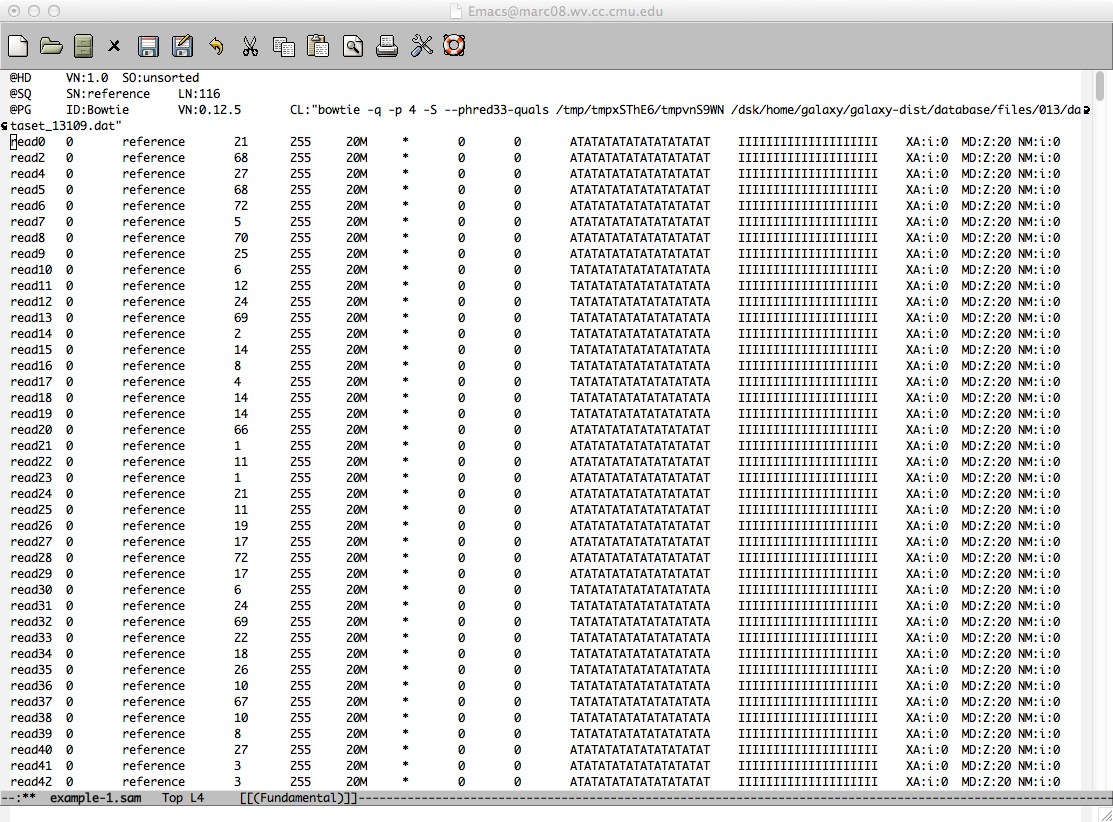 35
Reference: samtools.sourceforge.net/SAM1.pdf
Loading a Set of Read Alignments from a SAM File
def loadSAMAlignemnts(SAMPathName):
    'Reads the contents of a SAM file and returns a list or reads'
    alignments = list()
    SAMFile = open(SAMPathName,'rU')
    for nextLine in SAMFile:
        if (nextLine[0] != '@'):
            alignmentFields = nextLine.split('\t')
            alignmentFields[-1]=alignmentFields[-1].rstrip('\n')
	   alignments.append(alignmentFields)
    SAMFile.close()
    return alignments
36
Extracting Data Fields from an Alignment
def genAlignmentDict(alignmentFields):
    'Create a map for each alinment from fielname to value. Convert values  	to apropriate types'
    newDictionary = dict()
    newDictionary['qname'] =     alignmentFields[0]
    newDictionary['flag']  = int(alignmentFields[1])
    newDictionary['rname'] =     alignmentFields[2]
    newDictionary['pos']   = int(alignmentFields[3])
    newDictionary['mapq']  = int(alignmentFields[4])
    newDictionary['cigar'] =     alignmentFields[5]
    newDictionary['rnext'] =     alignmentFields[6]
    newDictionary['pnext'] = int(alignmentFields[7])
    newDictionary['tlen']  = int(alignmentFields[8])
    newDictionary['seq']   =     alignmentFields[9]
    newDictionary['qual']  =     alignmentFields[10]
    newDictionary['tags']  =     alignmentFields[11:] # A list of tags
    return newDictionary
37
Computing the Coverage Histogram
def genCoverageHistogram(alignments):
    # Generage a coverage histogram from a list of alignments
    # Step1: Figure out the range for the possible reference sequence  
    # starting points
    maxPos = 0
    for nextAlignment in alignments:
        if (nextAlignment['pos']>maxPos):
            maxPos = nextAlignment['pos']
    histogram = [0]*(maxPos+1)
    # Step 2: Compute the number of alignments starting at each reference 
    # sequence position
    for nextAlignment in alignments:
        histogram[nextAlignment['pos']] = histogram[nextAlignment['pos']] + 1
    return histogram
38
Display Coverage Histogram
def printCoverageHistogram(coverageHistogram):
    for i in range(0,len(coverageHistogram)):
        print '*'*coverageHistogram[i]

def printCoverageCounts(coverageHistogram):
    for i in range(0,len(coverageHistogram)):
        print str(i)+':'+str(coverageHistogram[i])
39
Find First Low Coverage Region
def findLowCoverageRegion(coverageHistogram, minCount, start):
    # Returns a list with the start and end position and the average number of starting reads 
    # of the first region with coverage less than minCount
    # Step1: Compute total number of alignments
    numAlignments = 0
    for i in range(start,len(coverageHistogram)):
        numAlignments = numAlignments + coverageHistogram[i]
    # Step2: find regions covered minimal number of alignments
    for i in range(start,len(coverageHistogram)):
        if (coverageHistogram[i] <= minCount):
            sumCount = coverageHistogram[i]
            nextRegionStart = i
            j=i
            while ((j<len(coverageHistogram)) and (coverageHistogram[j] <= minCount)):
                sumCount = sumCount + coverageHistogram[i]                
                j=j+1
            nextRegionEnd = j-1
            return nextRegionStart, nextRegionEnd, sumCount / float(nextRegionEnd - nextRegionStart + 1)
    return -1, -1, -1
40
Find and Display All Low Coverage Regions
def findLowCoverageRegions(coverageHistogram, minCount, start):
    site = findLowCoverageRegion(coverageHistogram, minCount, start)
    while (site[0] != -1):
        print 'Low Coverage Region Found: '+str(site[0])+':'+str(site[1])+' AVG Count: '+str(site[2])
        site = findLowCoverageRegion(coverageHistogram, minCount, site[1]+1)
41
Homework
Modify the translateFastaFile function to be able to do any translation specified as an argument function
Use the above function to translate FASTA files to find complements and reverse complements of sequences
42
These materials were developed with funding from the US National Institutes of Health grant #2T36 GM008789 to the Pittsburgh Supercomputing Center